MTEF ALLOCATIONS
2017/18 - 2018/19 - 2019/20
Financial Management Services


Nosipho Ngcaba
Director-General
Portfolio Committee Briefing
02 May 2017
MTEF Allocations Per Programme
2
MTEF Allocations Per Economical Classification
3
MTEF Allocations: Compensation of Employees
Note:
As discussed with National Treasury on 14 July 2016 and 7 December 2016 the above set compensation ceilings might result in a compensation budget overrun, unless DEA substantially downsize the current filled posts.
The 4% growth is below the projected 7.4% growth per year (refer MTEF 2017 Guidelines)
4
(1) Goods and Services Analysis  per item
(2)Environmental Sector (EPWP Projects)
(2)Environmental Sector (EPWP Projects)
Environmental Sector (EPWP Projects)
(3)Public Entities  Allocations
[Speaker Notes: Notes

An emerging trend of an annual deficit is now being observed in all the entities. It was also observed that the surpluses of SAWS year on year has decreased significantly.]
(4)  Non-Profit Institutions
Funded Priorities
Programme 1: Administration
Programme 2: Legal Authorization, Compliance and Enforcement
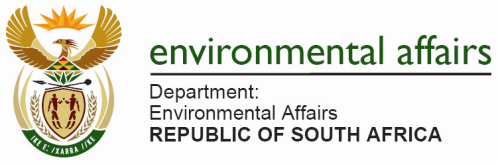 Programme 3: Oceans and Coasts
Programme 4: Climate Change and Air Quality
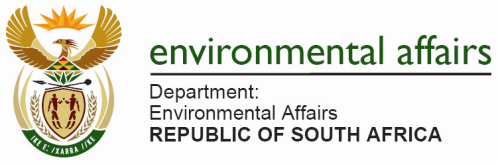 Programme 5: Biodiversity and Conservation
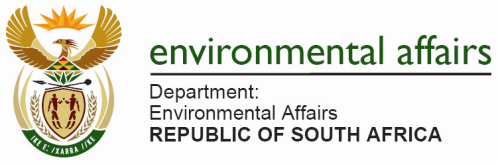 Programme 6: Environmental Programmes
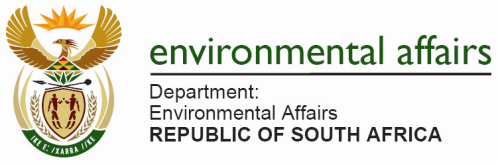 Programme 7: Chemical and Waste Management
Thank You